AL-FARABI KAZAKH NATIONAL UNIVERSITY
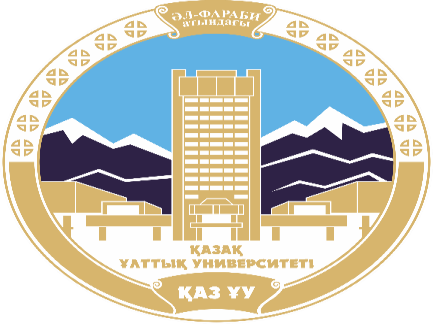 Department of political science and political technologies
Globalization and Development of the Modern World
Abzhapparova A.A.
Senior lecturer
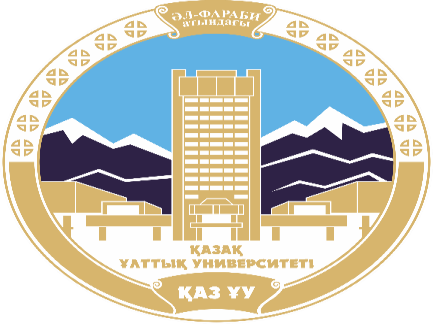 Globalization and Development of the Modern World
Lecture 2
Global order and global disorder: globalization and the nation-state
Lecture plan:
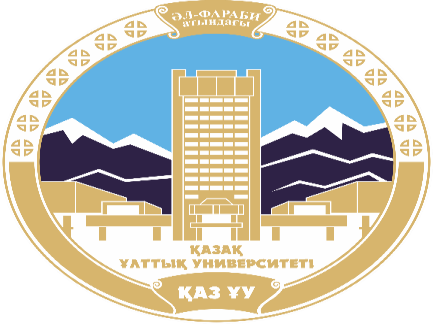 The concept of global order
 Typologies of the global order
Globalization and Nation State
The purpose of studying the topic :
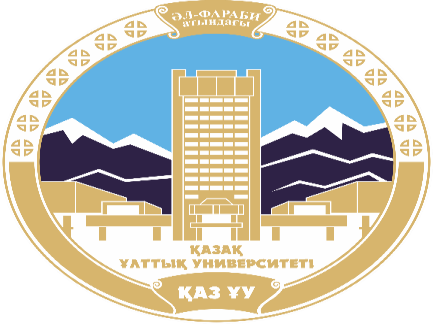 To learn: 
the concept and typologies of global order;
the problems of globalization can cause to Nation State;
the responses to Globalization.
The concept of global order
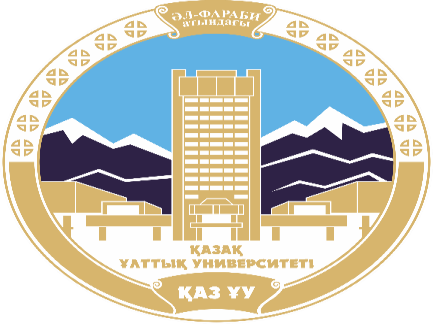 Global order – the geopolitical structure of the world, international relations, reflecting the current balance of forces
The concept of global order
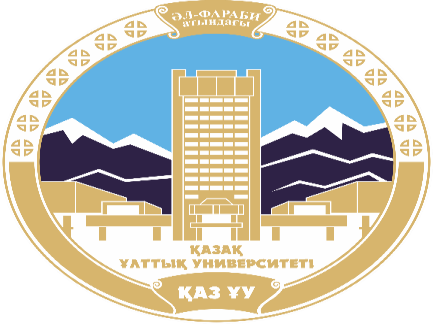 The international order is a model of activity that is aimed at maintaining the elementary or primary goals of the society of States, or international society.

 Globalorder – those patterns or predispositions of human activity that are aimed at maintaining the elementary or primary goals of the social life of all mankind.
Hedley Norman Bull
Professor of International Relations at the Australian National University, the London School of Economics and the University of Oxford
The concept of global order
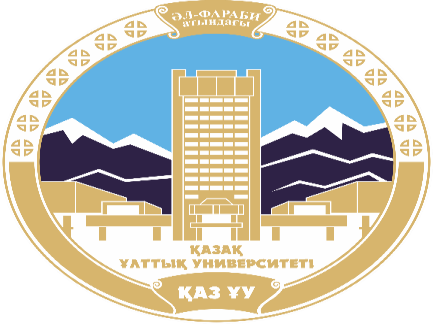 Global political order – structure of the system of correlative relations between the subjects of the world political process.
We are talking about global relationships that are more or less well-structured and stable, but at the same time quite dynamic, corresponding to a certain behavioral and institutional pattern.
The main characteristic of the global order is its focus on ensuring the functioning and development of the world political system in accordance with the world's dominant goals and values.

Batalov, Eduard Yakovlevich
Russian scientist-americanist, specialist in the field of political philosophy
Typologies of the world order
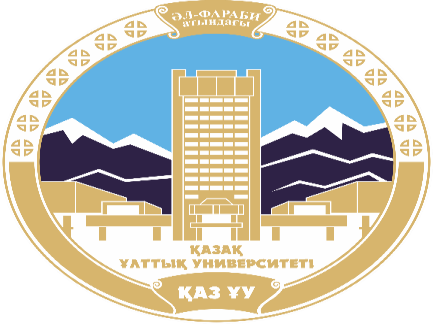 Pole typology: "unipolar", "bipolar", "multipolar".

Toponymic: the Westphalian system, the Vienna system and the Versailles system, the Potsdam system, the New world order.
Typologies of the world order
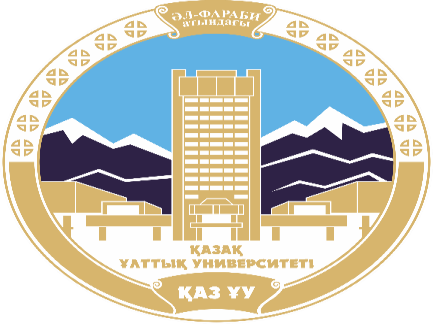 The Westphalian system of 1648
The main principle is the idea of absolute sovereignty of the state over a certain territory
Typologies of the world order
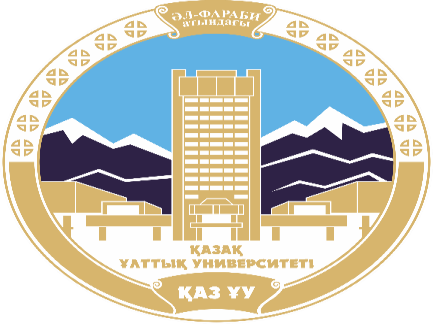 Vienna system 1813
The main idea is “concert of European States”.
Redistribution of territories and redrawing of borders of many countries.
Allowed intervention in the offending country.
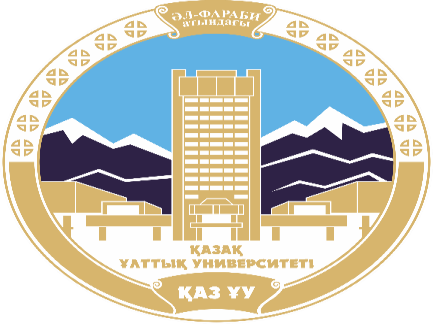 Typologies of the world order
Versailles system (after world war 1)
The emergence of new centers of power (USA, Japan)
The idea of nation-States as subjects of sovereignty
The idea of a supranational body-the League of Nations
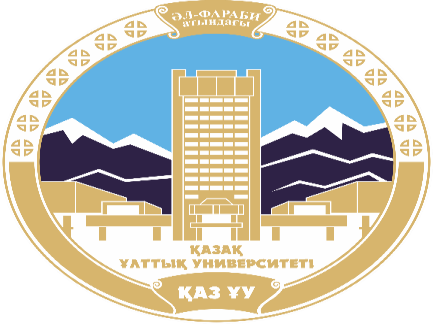 Typologies of the world order
Potsdam system (after world war 2)
Zones of influence of the USA and Russia
New international body-UN
Nuclear weapons – the idea of containment
Typologies of the world order
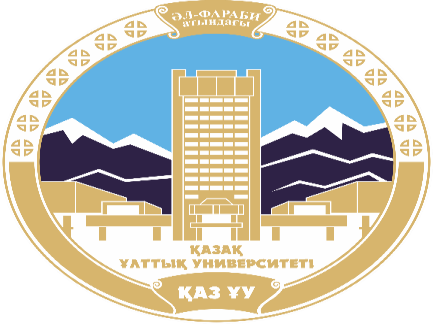 New world order (after the collapse of the USSR)
Features of the unipolar system led by the United States
Europe, China, and Japan claim to be the new centers of power
Nuclear weapons are a guarantee of sovereignty
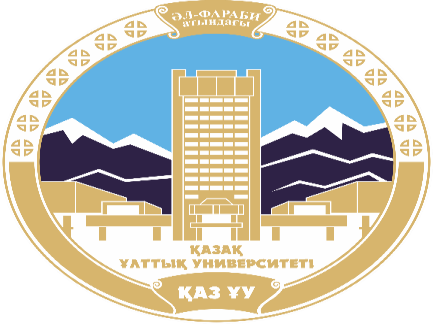 Globalization and Nation State
As states become more integrated into the world economy, they tend to give up power over some decision making:
 
       NAFTA- Mexico can no longer impose tariffs on U.S. goods, nor can protect its industries without consulting with U.S. policymakers
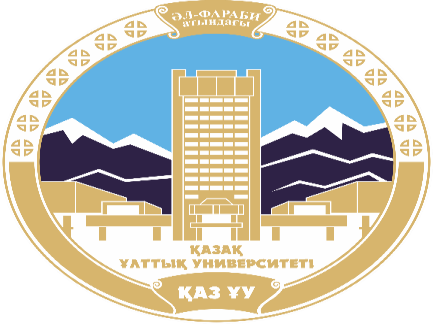 Globalization and Nation State
The WTO’s purpose is to regulate and liberalize trade between member states
If one member state is using “unfair” trading practices such as dumping and oversubsidizing other member states can make complaints
The WTO is involved in resolving trade disputes
By joining the WTO member states give up some sovereignty over their trading practices
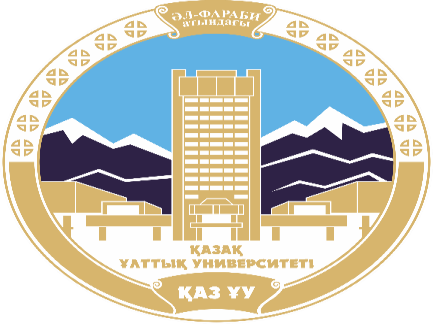 Multinational Companies MNCs
Companies which have branches in many states  such as Coca-Cola, Microsoft
Challenge state sovereignty as they often control a large part of many developing state’s economies
Oil company giant Exxon Mobil’s revenues are larger than the GDP of “all but the top 21 countries in the world.”
Although MNCs do create jobs in developing states they keep wages very low
Non-governmental organizations (NGOs)
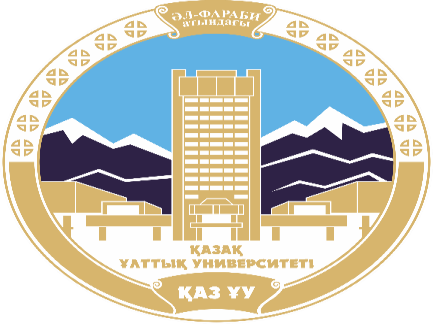 NGOs are organizations which seek to improve living standards, work with local people, address issues such as the environment or disease control

NGOs such as the Red Cross, Greenpeace also can challenge state sovereignty by taking away decision making powers from local governments especially in developing states
Responses to Globalization
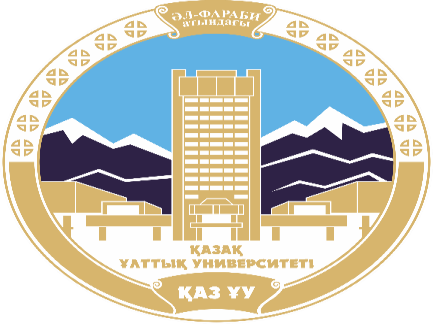 Protest
Disintegration
Decentralization
Race to the Bottom
Protest
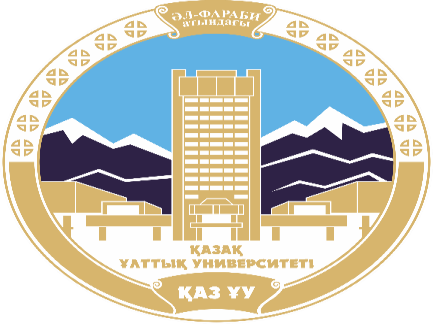 Many people on the political Left see globalization as a threat to the average citizen
Young people in particular have led vocal protests against what they see as the excesses of Western capitalism and globalization
Disintegration
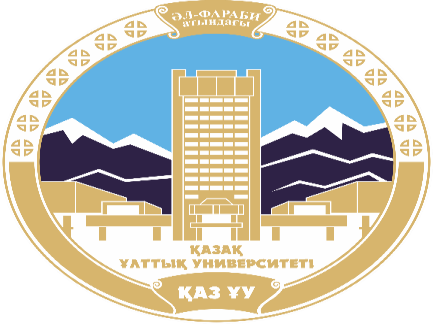 As the world economy moves closer to integration, some states have experienced disintegration as nations, minority groups especially, become dissatisfied with the loss of decision making power, and the perceived threat to their distinct cultures
Decentralization
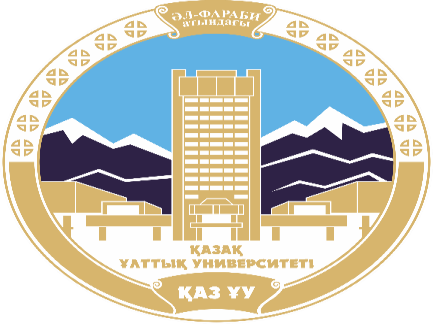 Some nations have used globalization to demand more decision making powers from the central gov’t such as in Scotland and Wales with the creation of new national assemblies
Race to the bottom
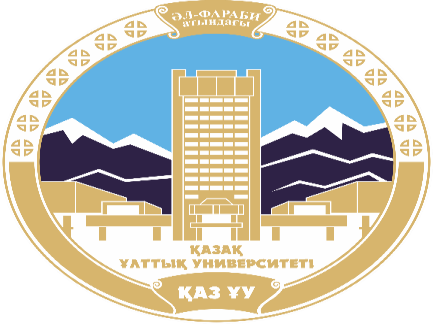 As developing states begin to liberalize their economies and open up to foreign direct investment they run the risk of trying to get investment at any cost
This often means lowering taxes and environmental regulations to attract MNCs
Even if this creates jobs and adds to GDP does this really benefit the state in the long run?
Materials used in the lecture :1. С.Л. Удовик. Глобализация: семиотические подходы–М.: “Реф л-бук”, К.: “Ваклер”, 2001. – 480 с.2. Глобализация и интеграционные процессы в Азиатско-Тихоокеанском регионе (правовое и экономическое исследование). - М.: ИНФРА-М, 2016. - 332 c.3. Andrew Heywood. Global Politics. Macmillan International Higher Education, 2017 – 616 p. 4. Sheffield Jim, Korotaev Andrey, Grinin Leonid. Globalization: Yesterday, Today, and Tomorrow. Emergent Publication, 2013. — 444 p.5. Gills, B. K., and Thompson, W. R. (eds.) 2006. Globalization and Global History. London: Routledge.
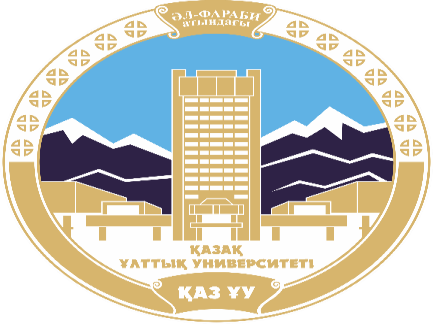